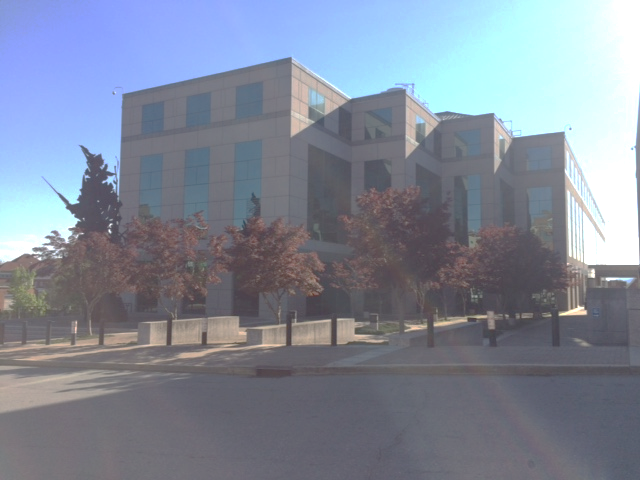 Informational Presentation
Imke Durre

NOAA National Centers for Environmental Information, Asheville, North Carolina, USA
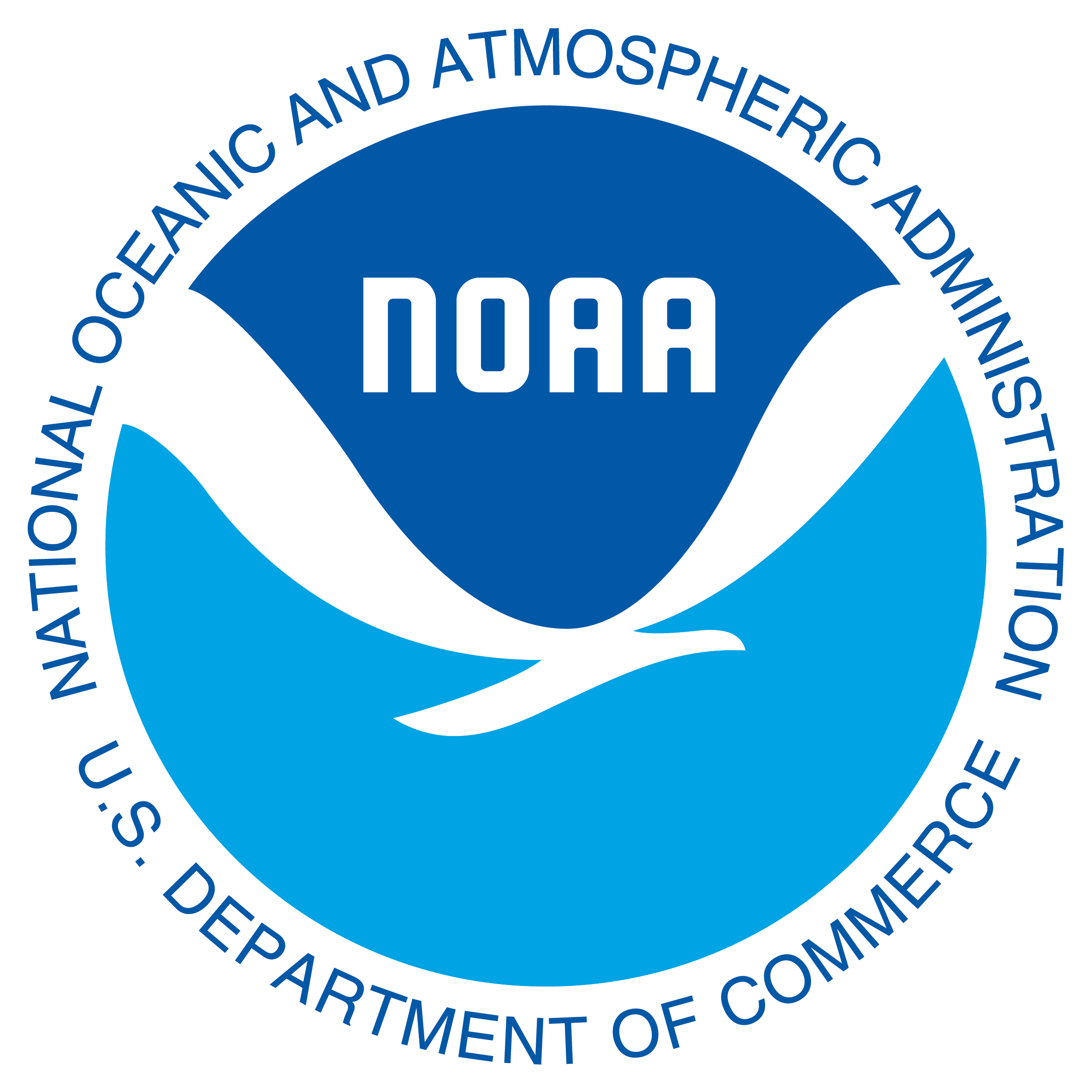 NOAA Satellite and Information Service  |  National Centers for Environmental Information
AOPC-23, Darmstadt, Germany, March 6-9, 2018
What is NCEI?
Steward of oceanic, atmospheric, and geophysical data

Responsible for preserving, monitoring, assessing, and providing public access
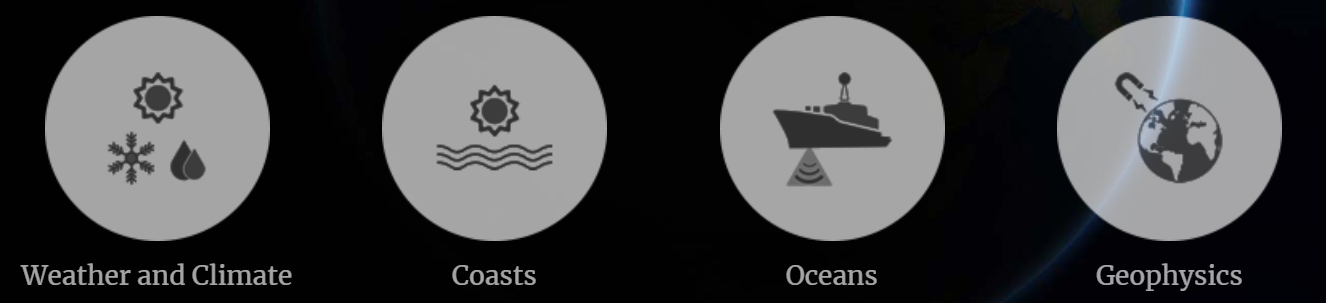 AOPC-23, Darmstadt, Germany, March 6-9, 2018
Description of Historical Events Using Multiple Sources

Annual Peak Water Level (ft)
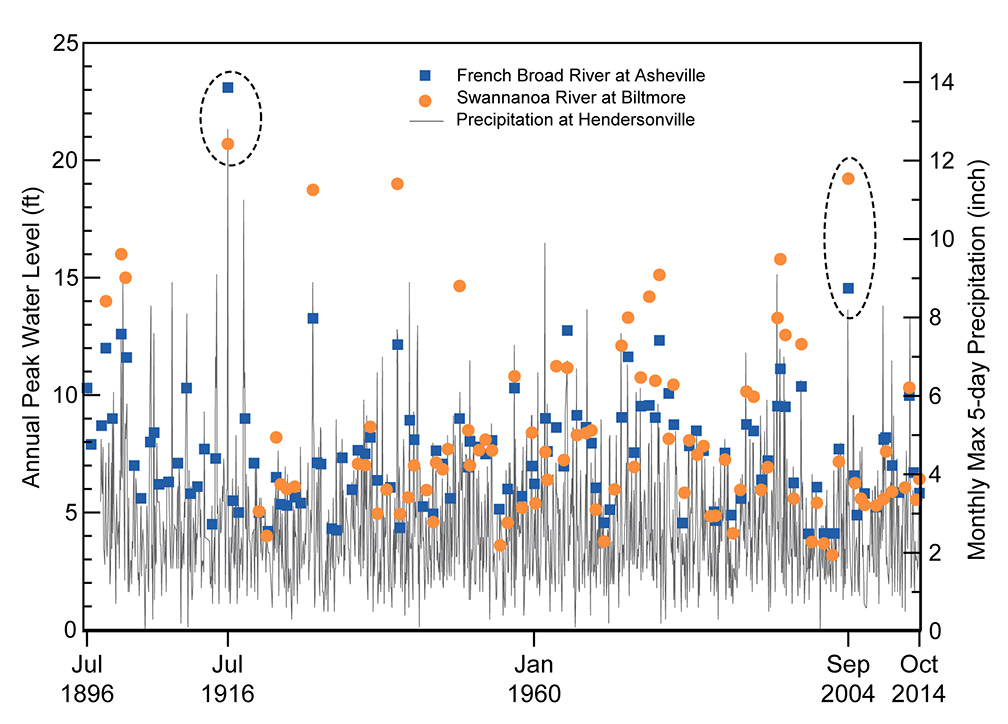 The annual peak water level at Asheville and Biltmore and monthly maximum 5-day precipitation at Hendersonville from 1896 through 2014. The 1916 and 2004 flood events
are circled.
AOPC-23, Darmstadt, Germany, March 6-9, 2018
Description of Historical Events Using Multiple Sources

The Progression of the Charleston Storm
AOPC-23, Darmstadt, Germany, March 6-9, 2018
Sub-monthly Monitoring
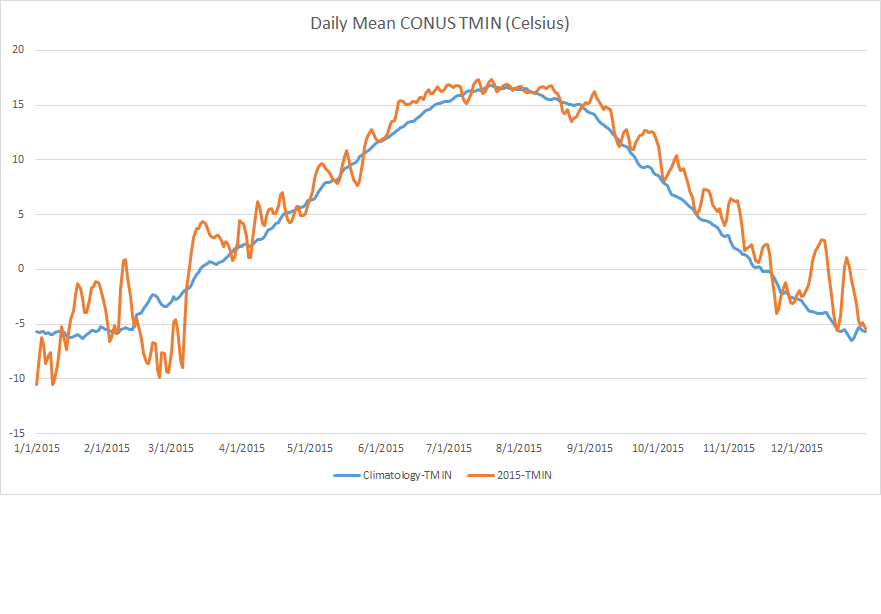 AOPC-23, Darmstadt, Germany, March 6-9, 2018
Monitoring Data Reports: Daily Precipitation
AOPC-23, Darmstadt, Germany, March 6-9, 2018
End-to-End Data Processing
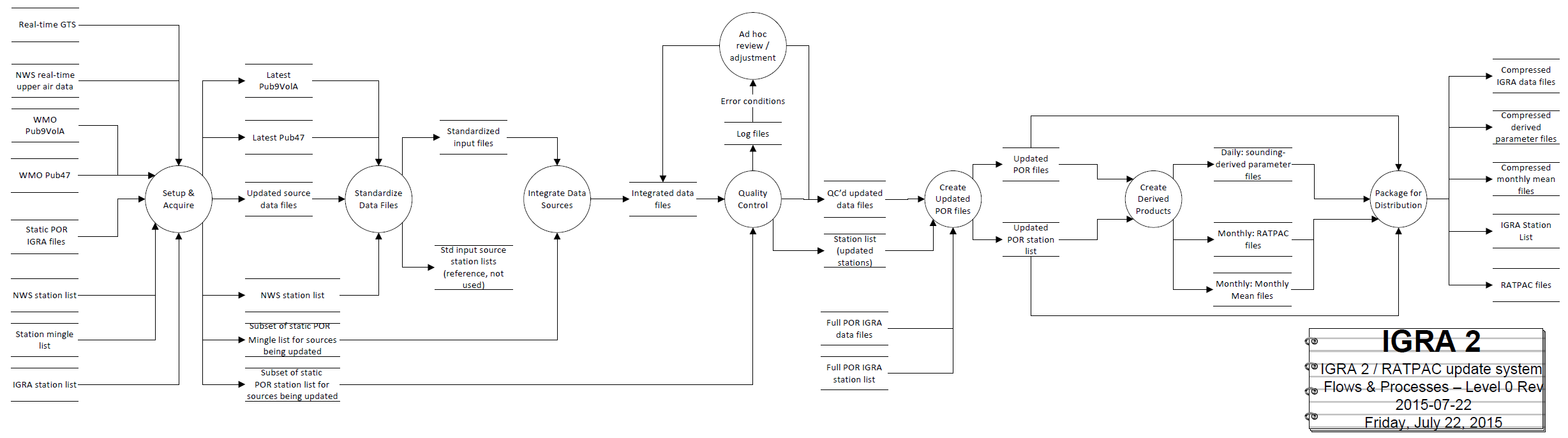 AOPC-23, Darmstadt, Germany, March 6-9, 2018
Blue Ridge Mountains
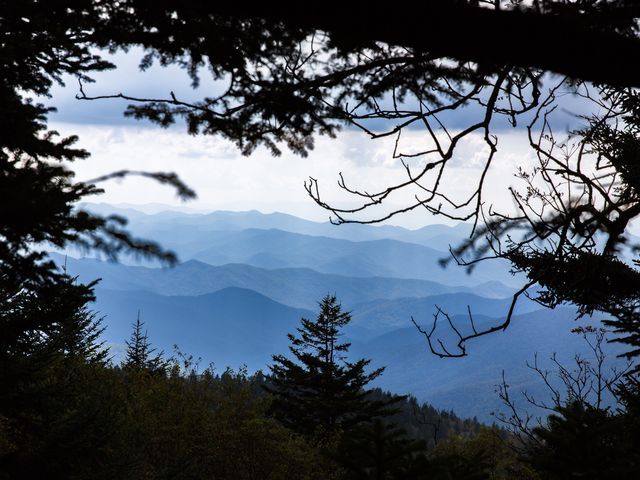 AOPC-23, Darmstadt, Germany, March 6-9, 2018
Monitoring Data Reports: Daily Max and Min Temperature
AOPC-23, Darmstadt, Germany, March 6-9, 2018
Monitoring Data Reports : Daily Average Temperature
AOPC-23, Darmstadt, Germany, March 6-9, 2018
Monitoring Data Reports : Sub-daily Synoptic Reports
AOPC-23, Darmstadt, Germany, March 6-9, 2018